KAKO SE UČITI
Ne uči se vsega.
Ločimo dve vrste ljudi:     




tisti, ki ob nalogi              tisti, ki ob nalogi  začnejo
začnejo takoj                   premišljevati,  kako se tega 
premišljevati                     ne bi dalo narediti

Delovne vneme in discipline ti ne more vsiliti nihče.
Veselje do dela moraš poiskati v svoji notranjosti.
V nobenem poklicu ne boš izvedel in odkril vsak dan toliko novega, kot v vlogi učenca.
Zelo pomemben je počitek.


   
       ko pretečeš tri kilometre,         če pa tri ure sediš pri knjigi,
         počivaš tako, da sedeš                pa počivaš tako, da trikrat 
         v travo in počivaš                        tečeš  okoli hiše


Počitek torej ni počitek, ampak sprememba.
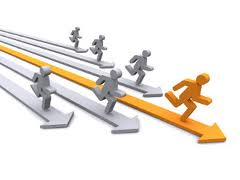 Pred začetkom vsakega dela (učenja) si postavi CILJ. Cilj naj bo jasen in dosegljiv.
Učenci zapišejo svoje cilje (kratkoročne in dolgoročne) ter razmislijo o možnih poteh do teh ciljev.
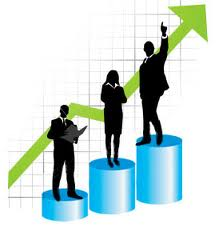 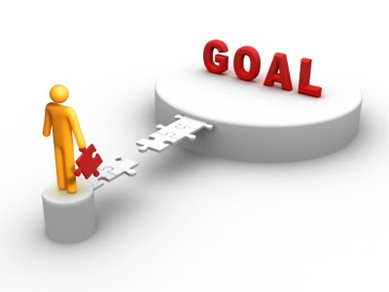